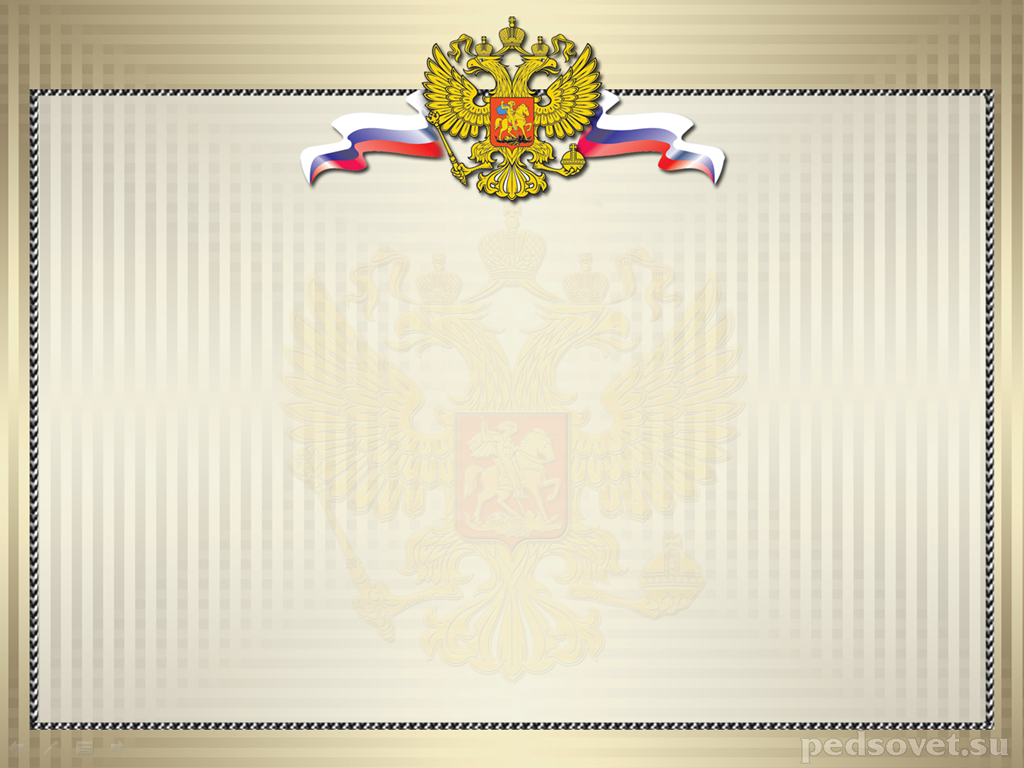 «Об исполнении бюджета Углегорского сельского поселения Тацинского района за 1-полугодие 2017 года»
Доход бюджета сельского поселения за 1-полугодие 2017 года
тыс. рублей
Расходы бюджета сельского поселения за 1-полугодие 2017 года
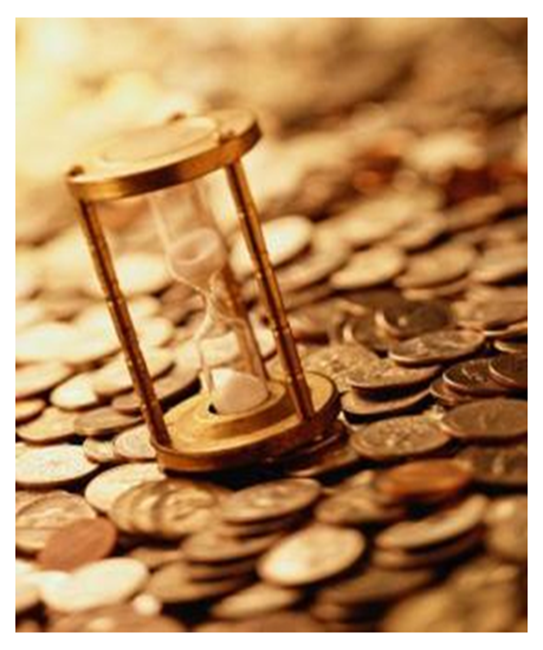 Общий объем расходов бюджета сельского поселения за 1- полугодие 2017  года  составили          4 032,8 тыс. рублей или 46,5 % к годовому плану
Общегосударственные вопросы
Расходы по разделу «Общегосударственные вопросы» за 1-полугодие 2017 года составили 1 153,5 тыс. рублей или 28,6 процента расходов бюджета текущего года. 

     По данному разделу учтены расходы по обеспечению деятельности аппарата Администрации сельского поселения – 1077,4 тыс. рублей, обеспечение деятельности финансовых, налоговых и таможенных органов и органов финансового (финансово-бюджетного) надзора – 11,7 тыс. рублей, другие общегосударственные вопросы – 64,4 тыс. рублей
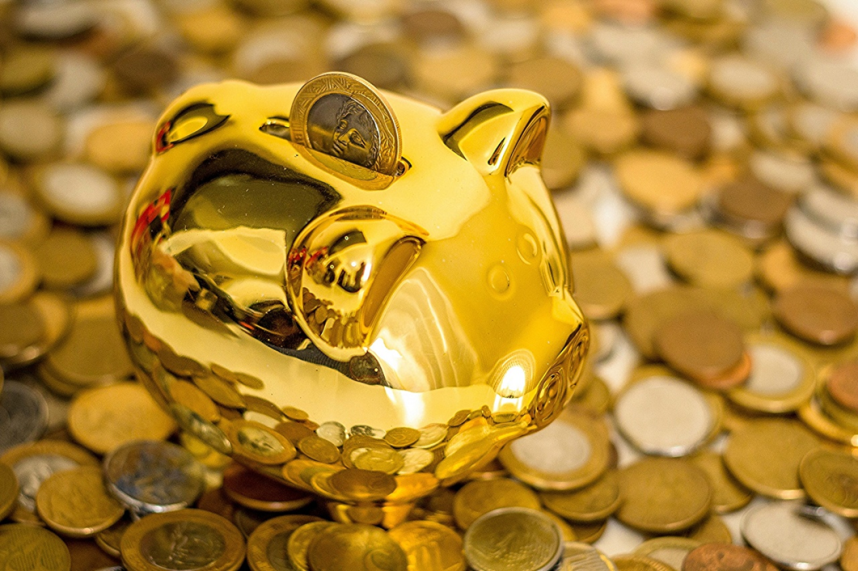 Национальная оборона
Расходы по разделу «Национальная оборона» за 1-полугодие 2017 года составили 29,4 тыс. рублей    при плане  69,3   тыс. рублей на 2017 год. 
   Средства выделены субъектом Российской Федерации на осуществление полномочий по первичному воинскому учету, на территориях где отсутствуют военные комиссариаты.
Национальная безопасность и правоохранительная деятельность
Бюджетные ассигнования по данному разделу за 1-полугидие 2017 года составили 20,5 тыс. рублей.

Бюджетные ассигнования были использованы  на:
- согласно соглашения о передаче полномочий защиту населения и территории от чрезвычайных ситуаций природного и техногенного характера, гражданская оборона на территории поселения и другие вопросы в области национальной безопасности и правоохранительной деятельности- 5,1 тыс. руб.
- приобретение ранцевых огнетушителей для обеспечения мер пожарной безопасности- 15,4 тыс. руб.
национальная экономика
Утвержденные бюджетные ассигнования по данному разделу на 2017 год составляют 311,4  тыс. рублей.

Бюджетные ассигнования будут  использованы  на:
- соглашение о передаче полномочий Администрации Тацинского района на дорожную деятельность в отношении автомобильных дорог местного значения в границах населенных пунктов поселений
Жилищно-коммунальное хозяйство
Бюджетные ассигнования по данному разделу за  1-полугодие 2017 года составили 403,2  тыс. рублей.
Бюджетные ассигнования были использованы  на:
– расходы на уплату взносов на капитальный ремонт многоквартирных домов находящихся в собственности Углегорского сельского поселения  12,4  тыс. рублей; 
 -на содержание сетей наружного  уличного освещения поселения освоены средства в сумме 209,3  рублей в том числе: оплата электроэнергии уличного освещения  189,3 тыс. рублей; замена светильников, монтаж, демонтаж провода сетей наружного освещения -20  тыс. руб
.- проверка сметной документации по сносу ветхого аварийного жилого фонда-  121,0  тыс. рублей;
 - приобретение триммеров в кол-ве двух штук для обкоса территории  Углегорского сельского поселения -  26,0  тыс. рублей;
 - работы по благоустройству, уборка территории поселка в сумме – 19,8  тыс. рублей
 - обрезка деревьев на территории поселения - 14,7  тыс. рублей
Культура, кинематография
Бюджетные ассигнования по разделу «Культура, кинематография» за 1-полугодие 2017 года составили 2 426,2 тыс. рублей. 
     По данному разделу учтены расходы по обеспечению деятельности подведомственного учреждения МБУ УСП «Углегорский СДК»
   На реализацию муниципальной программы Углегорского сельского поселения «Развитие культуры» выделено 2 426,2 тыс. рублей, в том числе: на выполнение муниципального задания – 1 698,7 тыс. рублей; за счёт субсидии на иные цели – 727,5 тыс. рублей,
Спасибо за внимание!
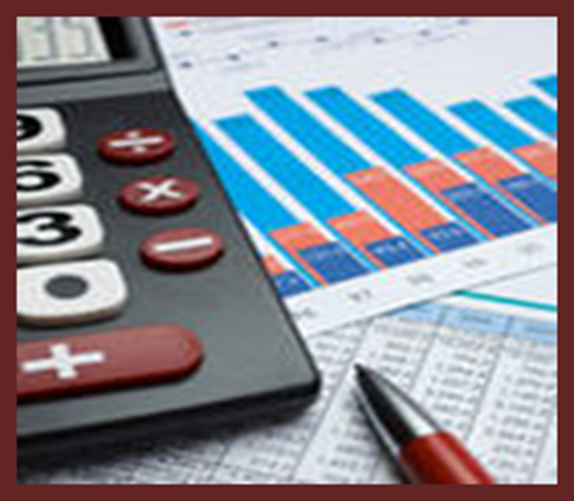